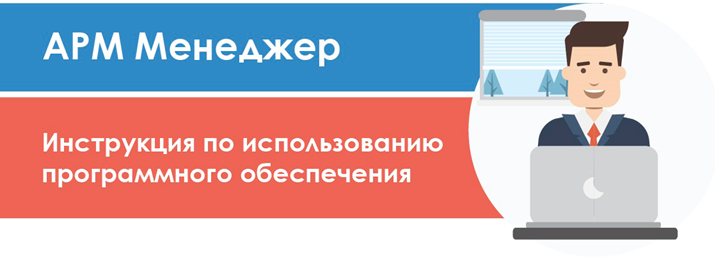 Окно программы
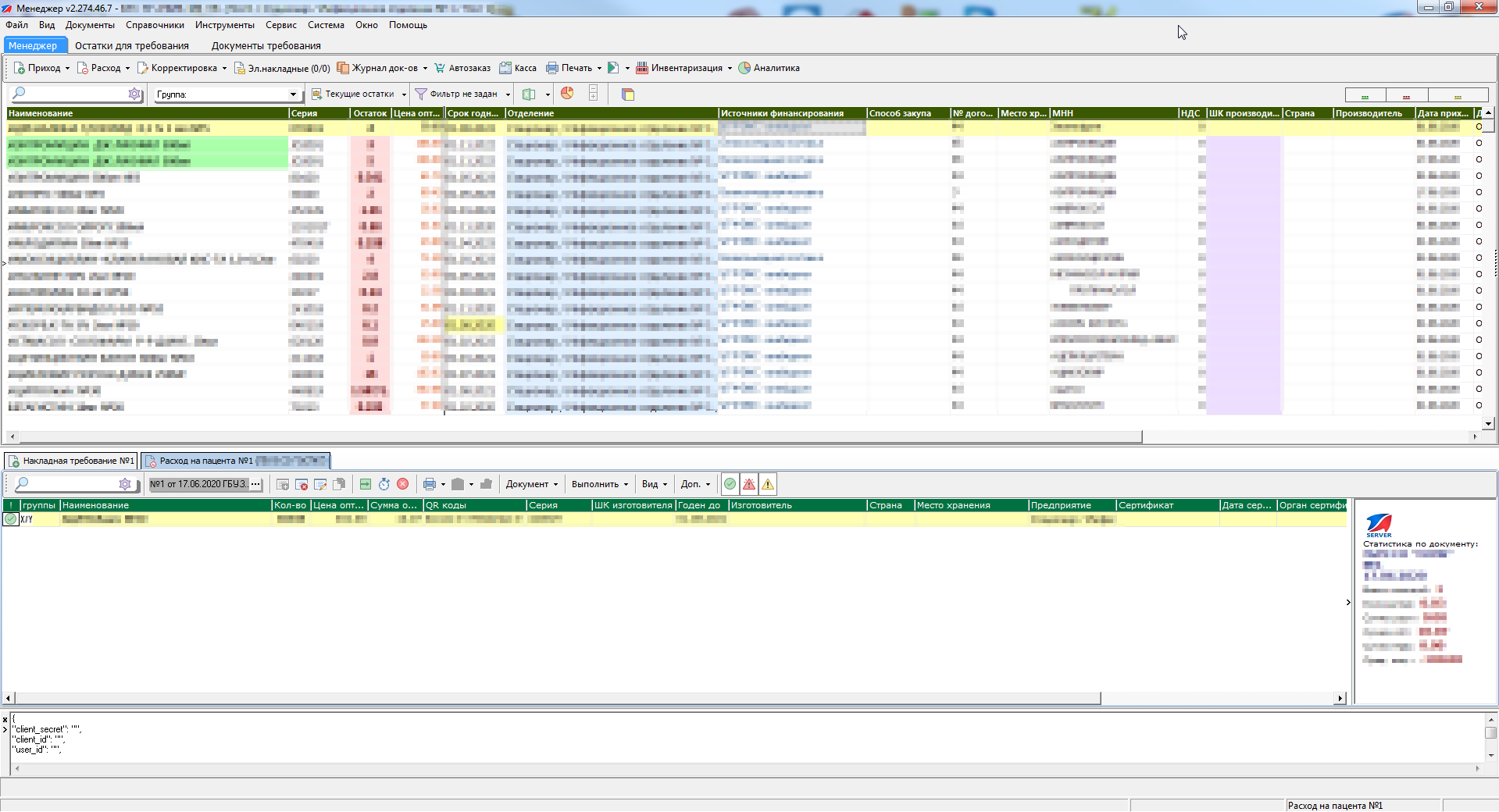 Поиск по остаткам
Поиск по вхождению
Настройка полей для поиска
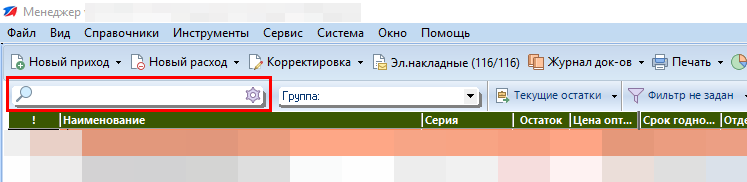 Менеджер
Остатки для требования
Документы для требования
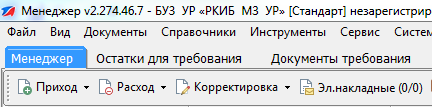 Остатки для требования
Остатки поста/отделения
Накладная требование
Расход на отделение
Создание накладной требование
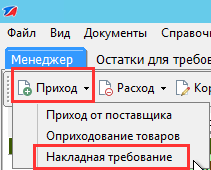 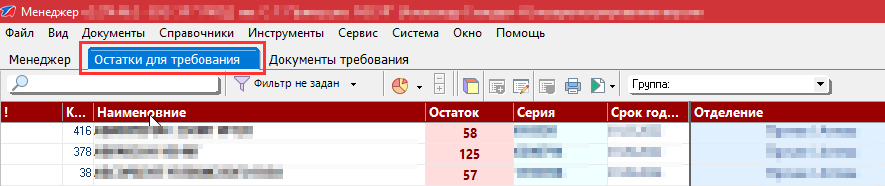 Добавление позиций в накладную требование
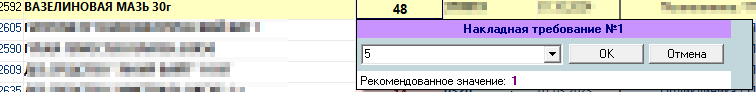 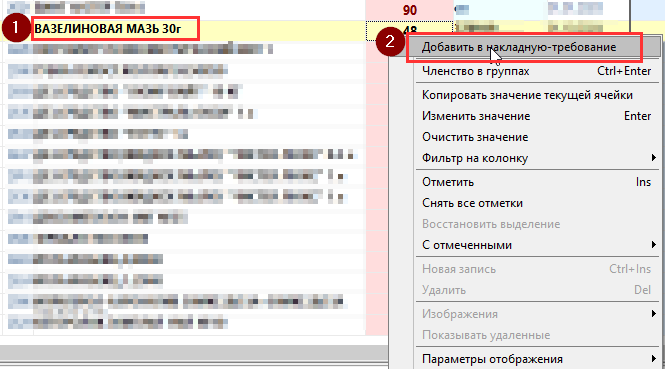 Окно активного документа
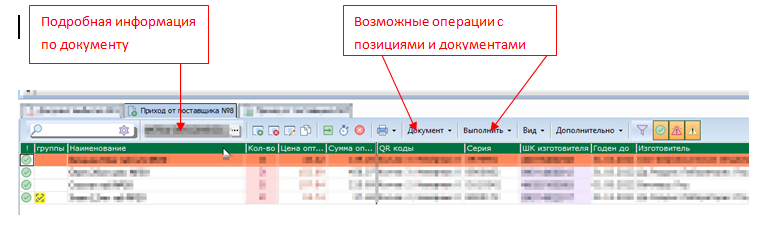 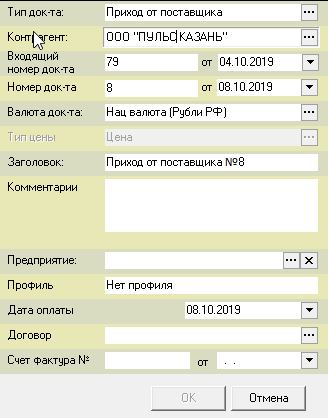 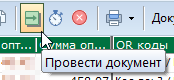 Работа с позициями в активном документе
Добавить позицию
Удаление позиций
Редактировать значения в позиции документа – количество
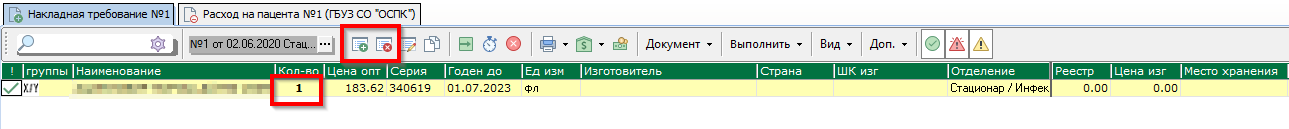 Печать и проведение накладной требования
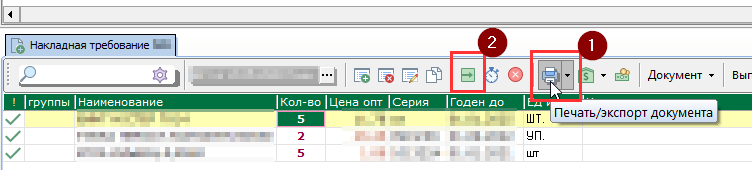 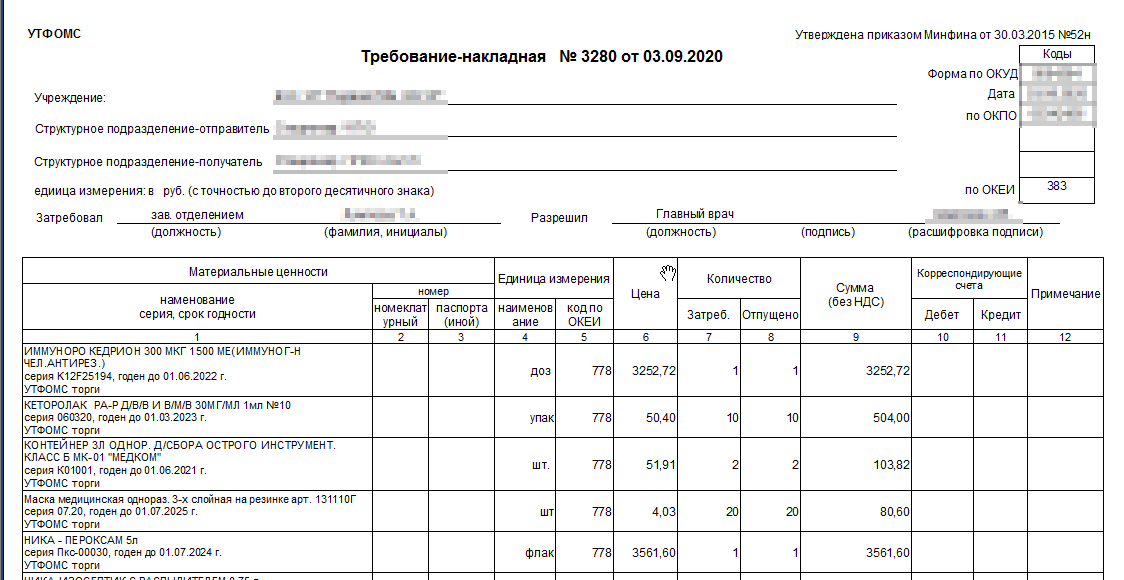 Провели документ и забыли распечатать
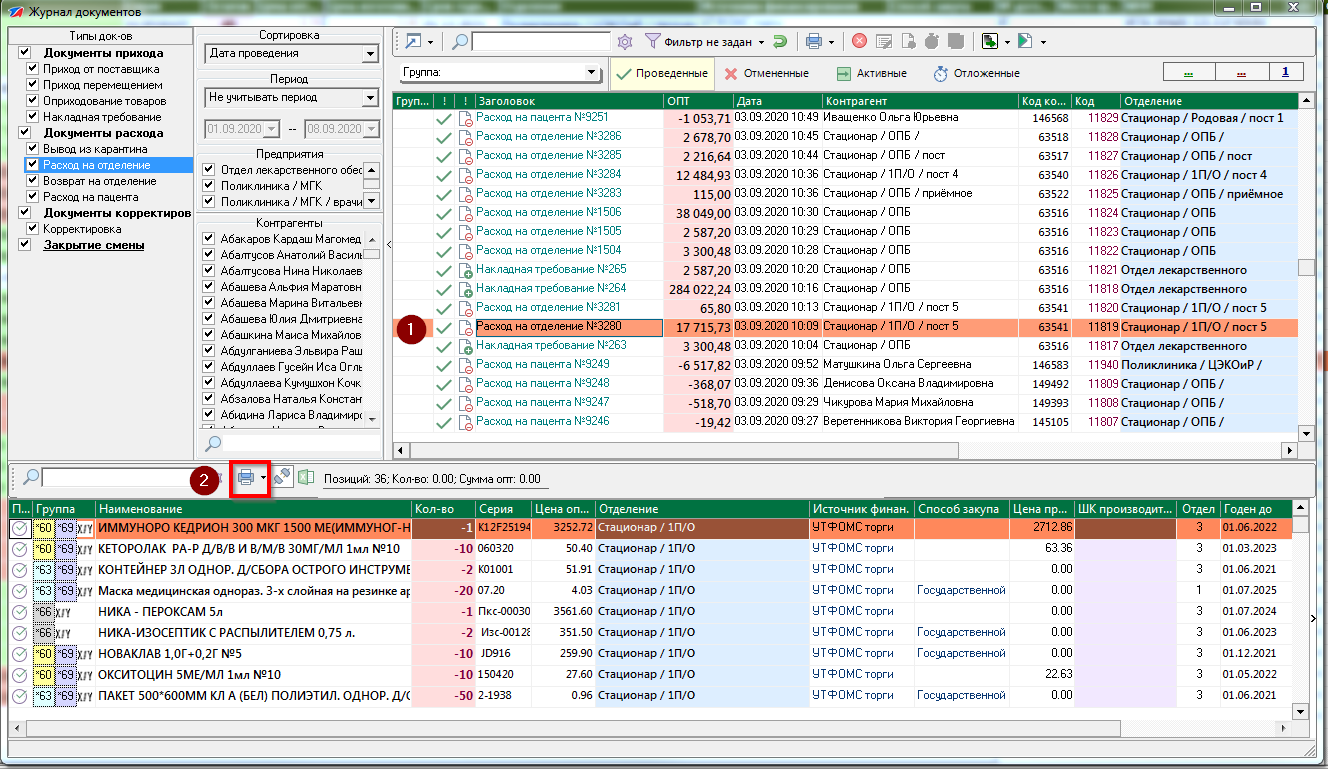 Как создать документ расхода на основании документа требования?
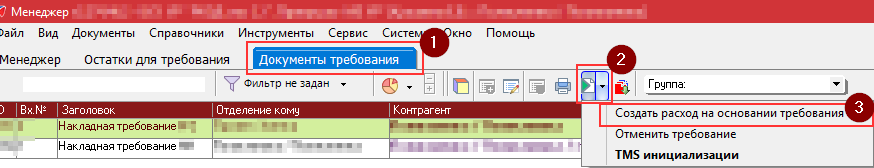 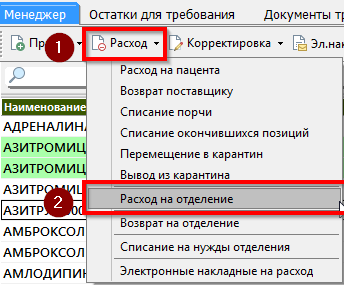 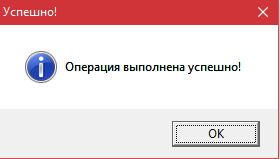 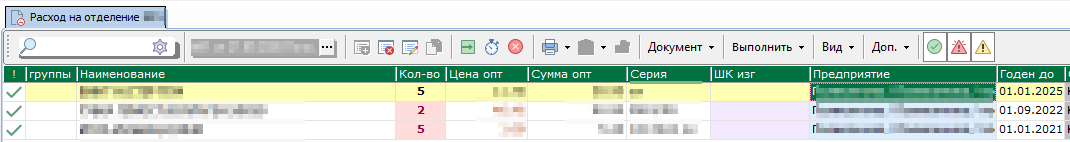 Как отменить документ требования
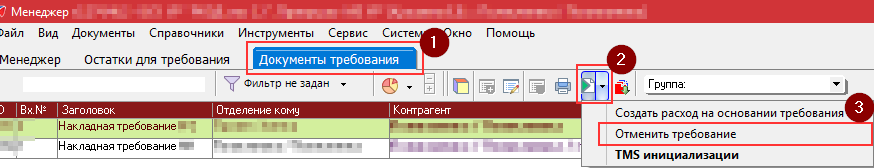 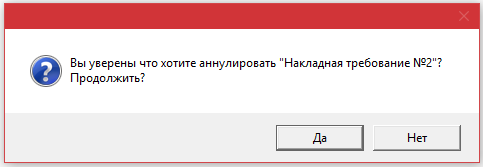 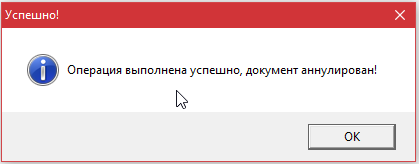 Возврат на отделение
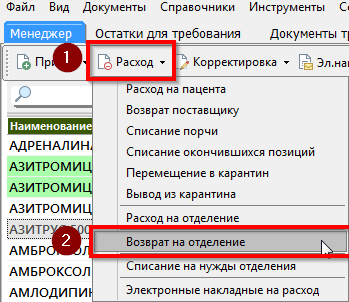 Расход на пациента
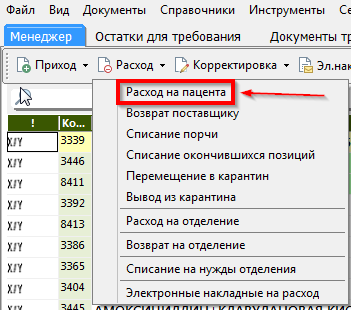 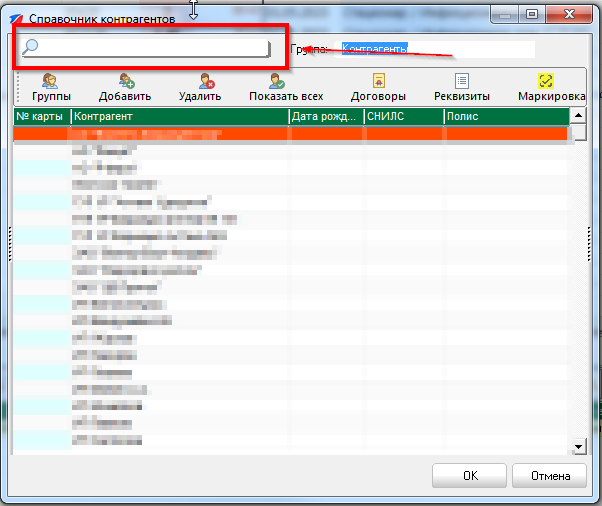 Обновление данных о пациентах
Автоматическая и ручная загрузка данных о пациентах
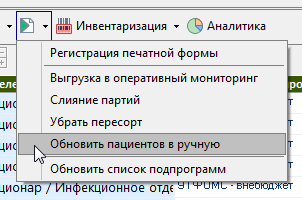 Добавление позиций в документ списание на пациента
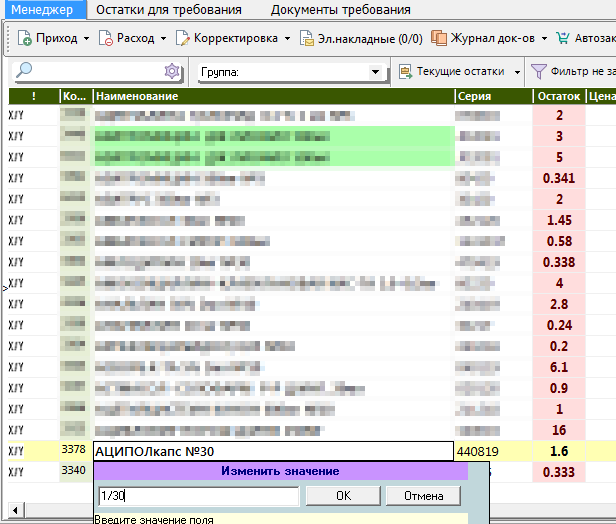 Журнал документов
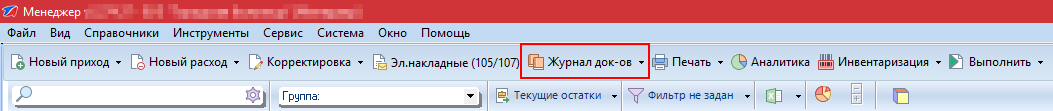 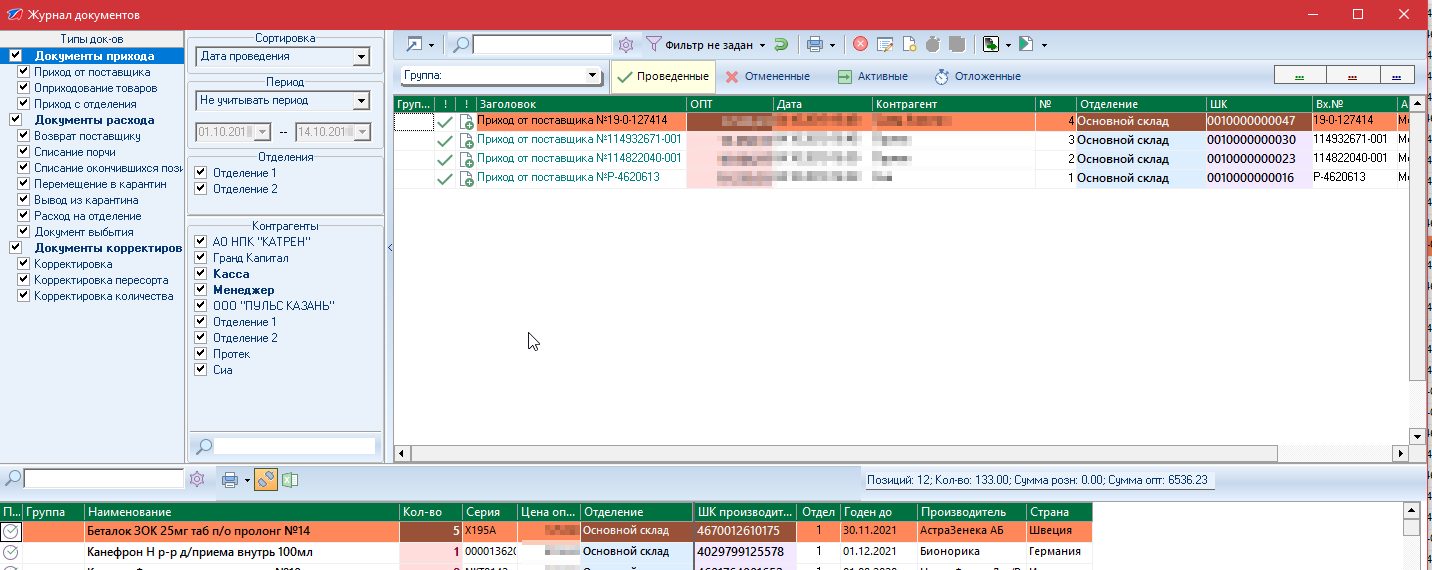 Сортировка и фильтрация документов
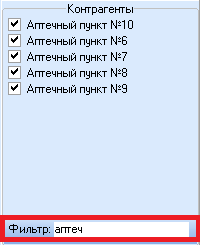 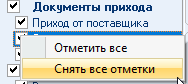 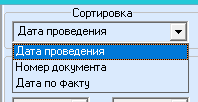 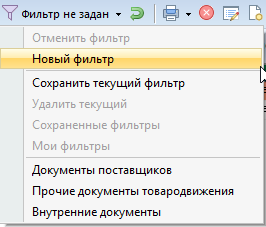 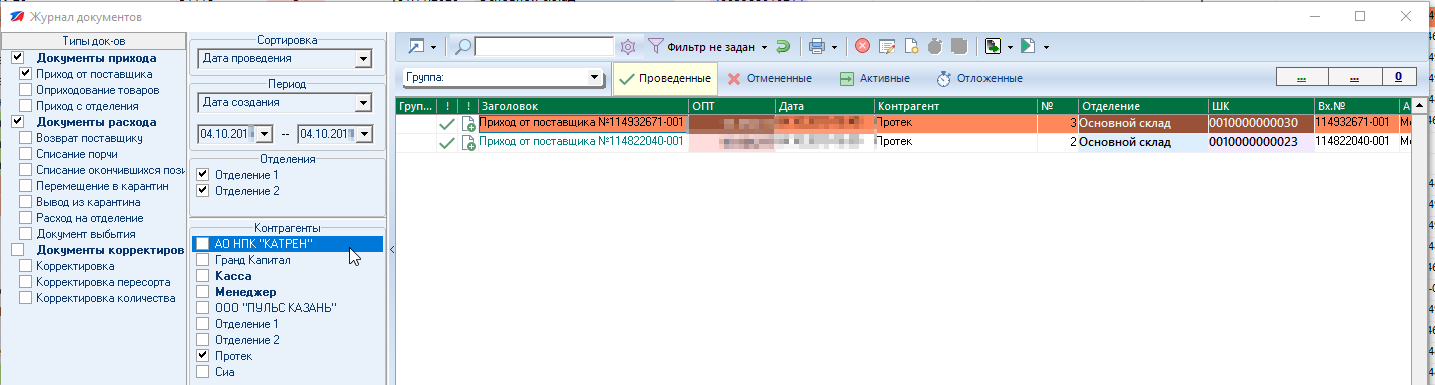 Статусы документов и фильтрация по статусу
Проведенные
Активные
Отложенные
Отмененные
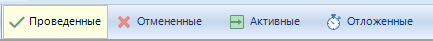 Печатные формы для отчетности
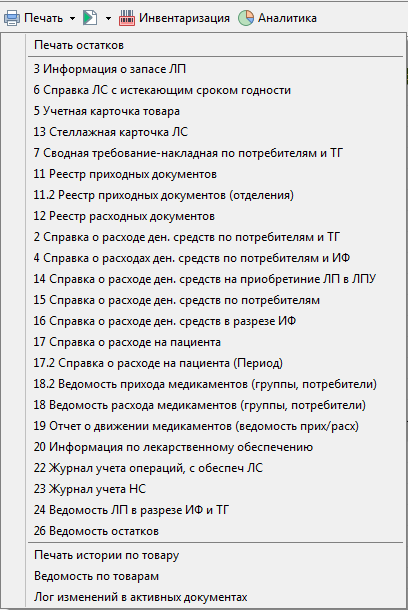 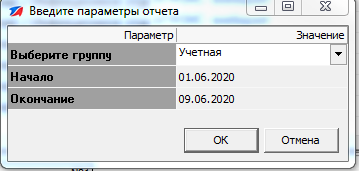 Как посмотреть историю по товару
F4
Вид – История товара
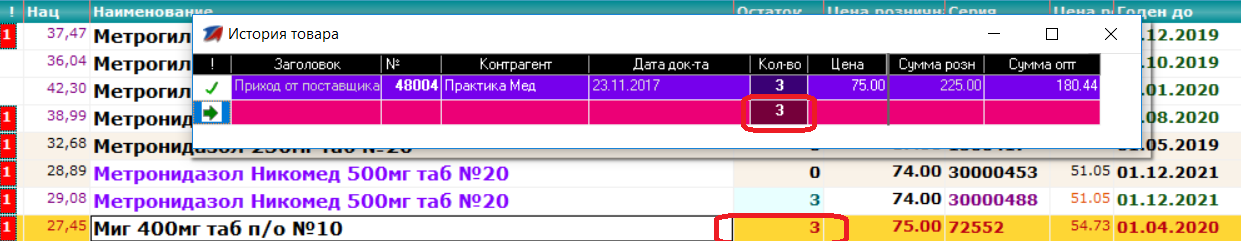 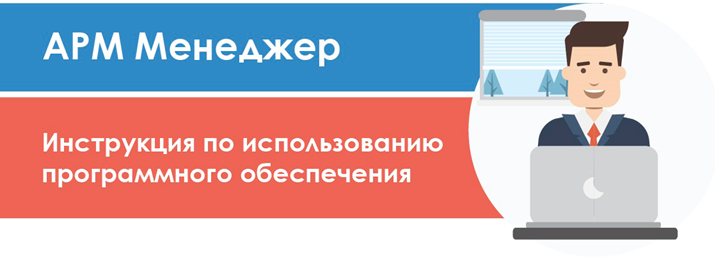 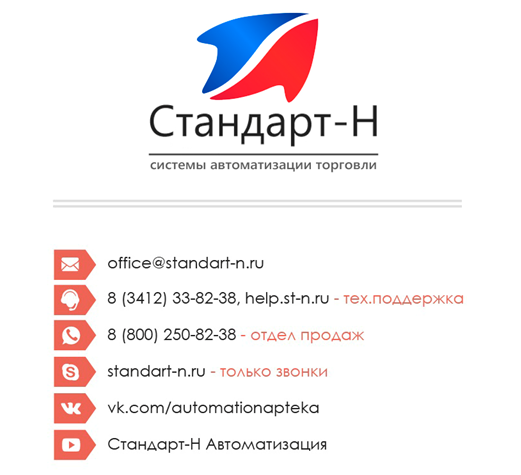